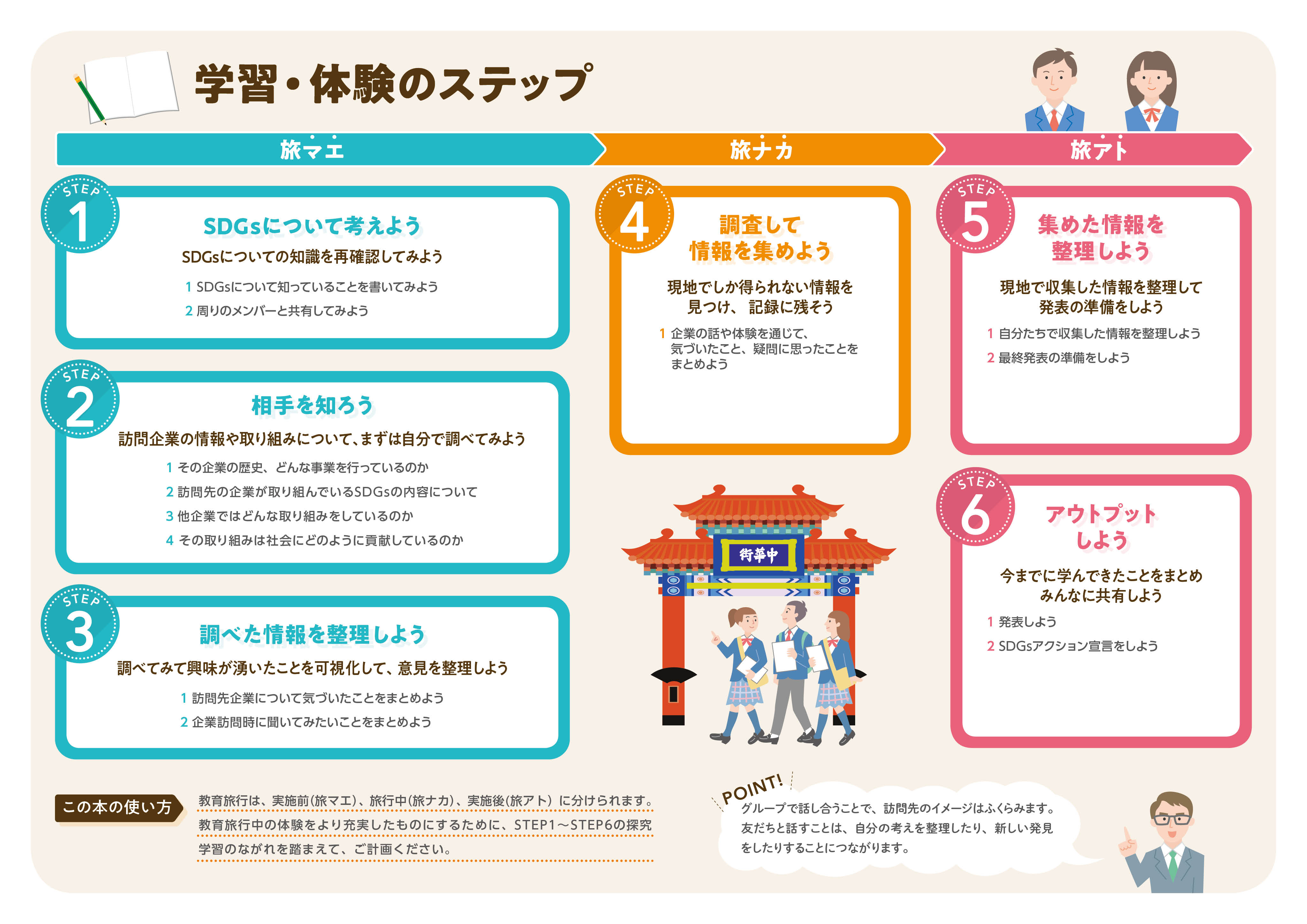 1 SDGsについて知っていることを書いてみよう
2 周りのメンバーと共有してみよう
1　企業の話や体験を通じて、
     気づいたこと、疑問に残ったことを
     まとめよう
1　自分たちで収集した情報を整理しよう
2　最終発表の準備をしよう
1　その企業の歴史、どんな事業を行っているのか
2　訪問先の企業が取り組んでいるSDGsの内容について
3　他企業ではどんな取り組みをしているのか
4　その取り組みは社会にどのように貢献しているのか
1　発表しよう
2　SDGsアクション宣言をしよう
1　訪問先企業について気づいたことをまとめよう
2　企業訪問時に聞いてみたいことをまとめよう
1
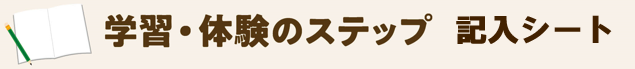 それぞれのステップで考えたこと、学んだことをメモしよう。
旅 マ エ
SDGsについて考えてみよう
SDGsについての知識を再確認してみよう
1
S　T　E　ｐ
1　SDGsについて知っていることを書いてみよう
2　周りのメンバーと共有してみよう
話し合ったことや大切だと思ったことは書いてみましょう。メンバーの意見はとても大切な情報です。
1
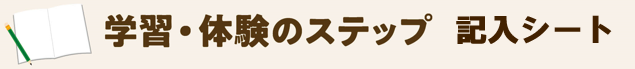 それぞれのステップで考えたこと、学んだことをメモしよう。
旅 マ エ
相手を知ろう
訪問企業・施設の情報や取り組みについて、まずは自分で調べてみよう
2
S　T　E　ｐ
1　その企業・施設の歴史、どんな事業を行っているのか
2　訪問先の企業・施設が取り組んでいるSDGsの内容について
3　その取り組みは社会にどのように貢献しているのか
調べるときは、インターネットでの検索や学校の図書館をうまく活用しましょう。
2
2
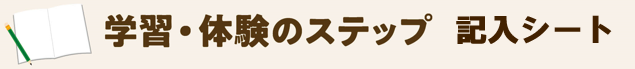 それぞれのステップで考えたこと、学んだことをメモしよう。
旅 マ エ
調べた情報を整理しよう
調べてみて興味が湧いたことを可視化して、意見を整理しよう
3
S　T　E　ｐ
1　訪問先の企業・施設について気づいたことをまとめよう
2　企業・施設への訪問時に聞いてみたいことをまとめよう
3
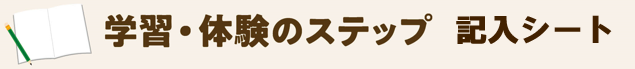 それぞれのステップで考えたこと、学んだことをメモしよう。
旅 ナ カ
調査して情報を集めよう
現地でしか得られない情報を見つけ、記録に残そう
4
S　T　E　ｐ
1　企業の話や体験を通じて、気づいたこと、疑問に残ったことをまとめよう
現地で見たことや聞いたこと、感じたことを忘れないようにしっかり書いておきましょう。
4
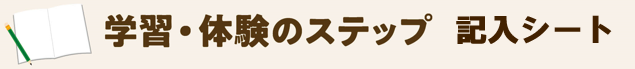 それぞれのステップで考えたこと、学んだことをメモしよう。
旅 アト
集めた情報を整理しよう
現地で収集した情報を整理して、発表の準備をしよう
5
S　T　E　ｐ
1　自分たちで収集した情報を整理しよう
5
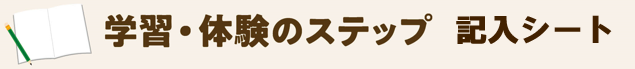 それぞれのステップで考えたこと、学んだことをメモしよう。
旅 アト
アウトプットしよう
今までに学んできたことをまとめみんなに共有しよう
6
S　T　E　ｐ
1　整理した情報についてメンバーと話し合おう
2　発表しよう
他のメンバーや違うグループの発表を聞いて気付いたこと、感じたことを書いておきましょう。
6
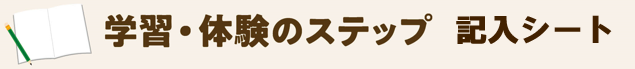 それぞれのステップで考えたこと、学んだことをメモしよう。
旅 アト
アウトプットしよう
今までに学んできたことをまとめみんなに共有しよう
6
S　T　E　ｐ
3　SDGsアクション宣言をしよう
2030年ありたい姿
2030年、皆さんの多くは社会に出て、ひとりの大人として暮らしています。​その時、あなたはどんな暮らしを送っていたいですか？​例えば、お金をたくさん持って裕福な暮らしをしていたい人もいます。​自然あふれる田舎でのんびりと暮らしたい人もいます。誰かと結婚して幸せな家庭を築きたい人もいます。あなたが2030年にありたい姿を記入してください。
SDGsアクション宣言
また、あなたが望む姿を実現する為には、明日からどのようにSDGsへ貢献をしていく必要があるのでしょうか。持続可能な社会の実現は、みんなが望む世界にきっと繋がるはずです。​最後にあなたなりの『SDGsアクション宣言』をしましょう！
7